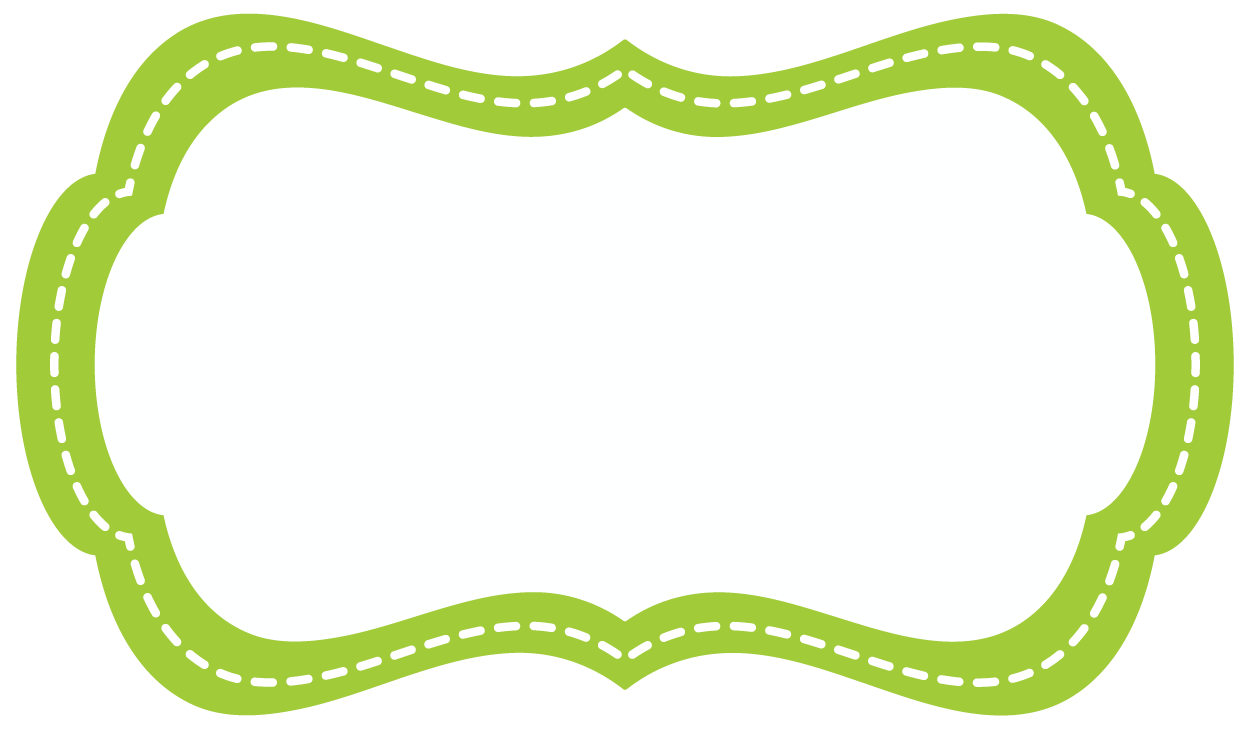 Fractions
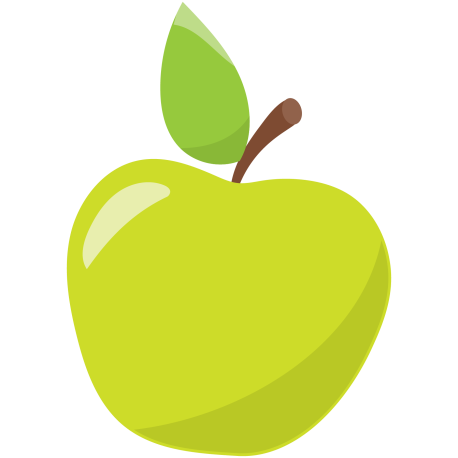 An Instructional Power Point byThe Curriculum Corner
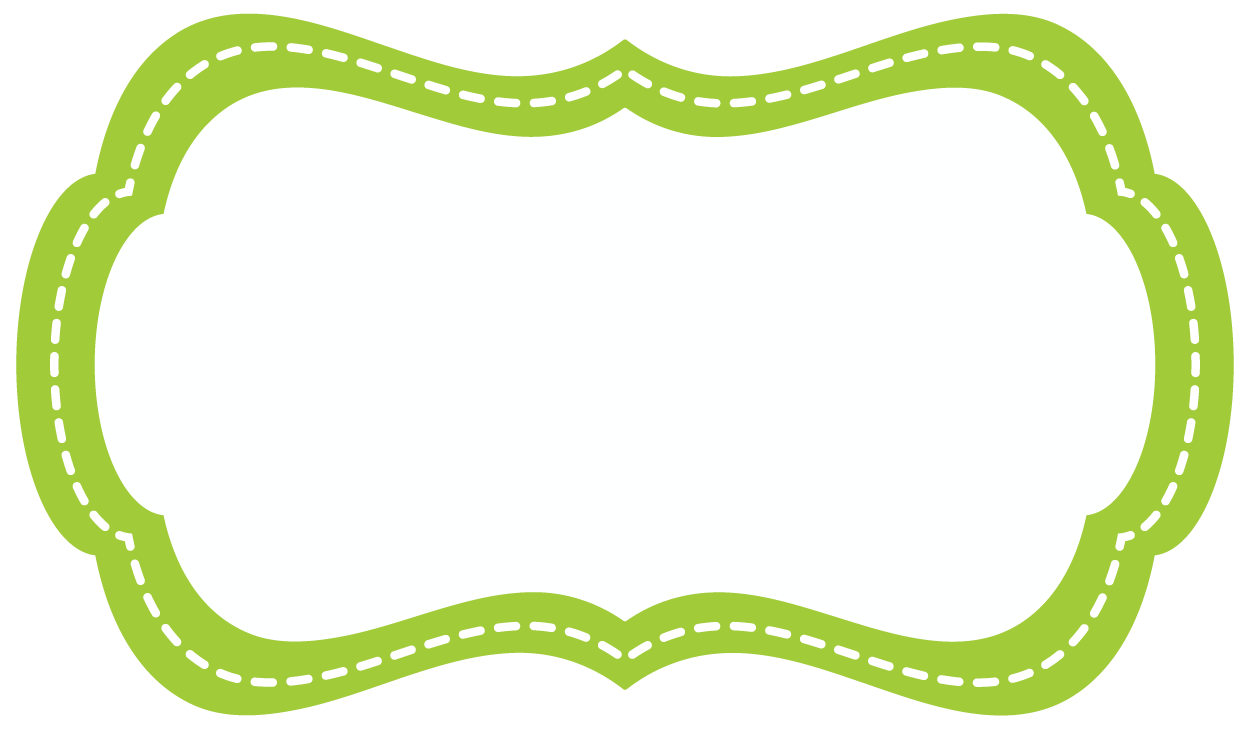 Equal Parts
To learn about fractions first you need to understand that they are Equal parts of a whole.
There are many different ways a whole can be divided into equal parts. 
Take a look at the shapes as they appear . Notice all of them are divided into parts that are the same size.
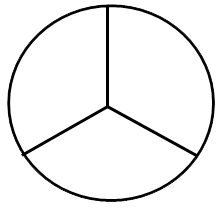 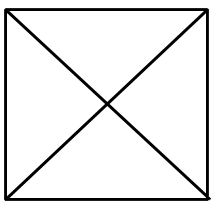 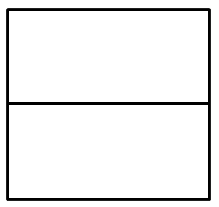 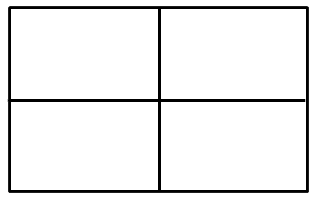 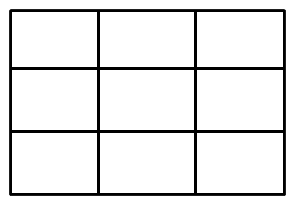 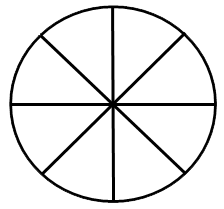 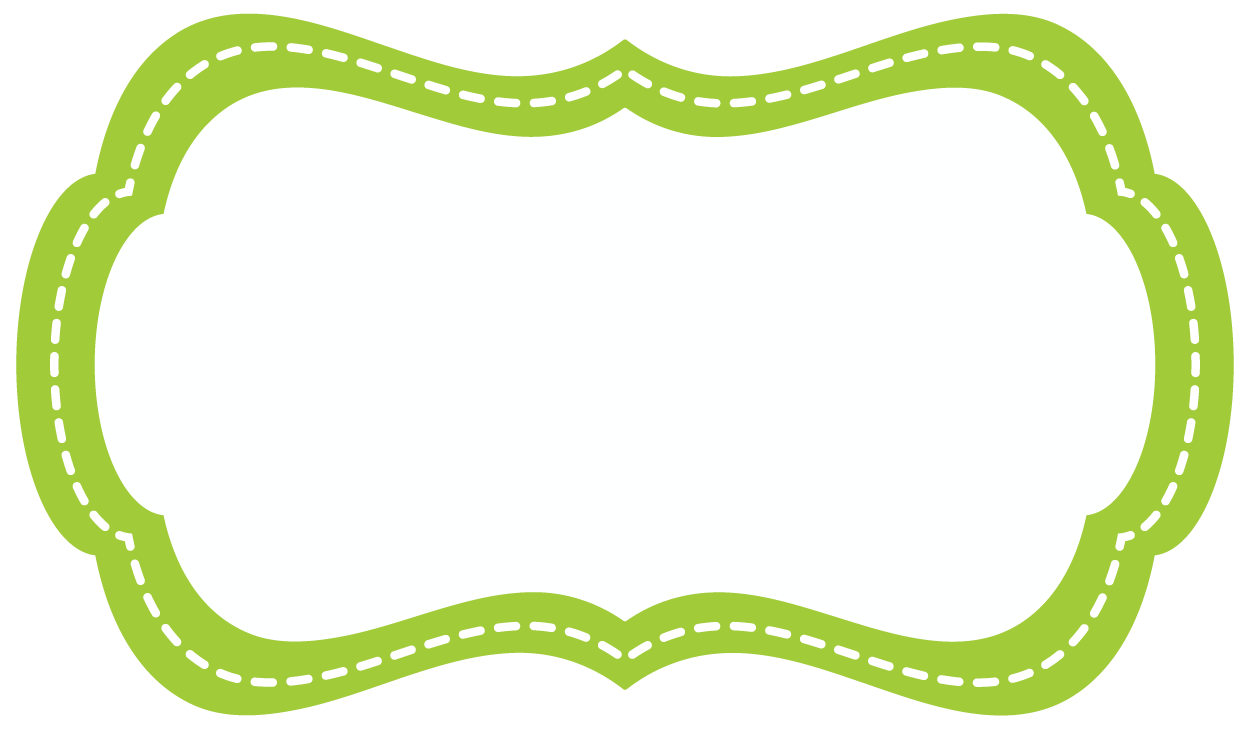 Equal Parts
Look at the following shapes as they appear.  
Tell whether or not they are divided into Equal parts and discuss why.
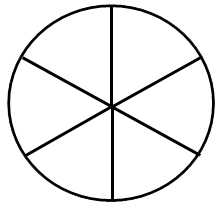 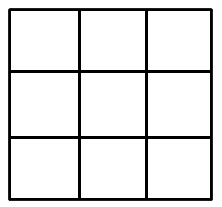 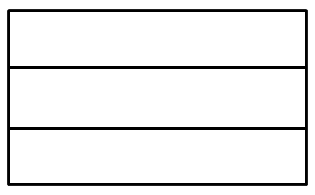 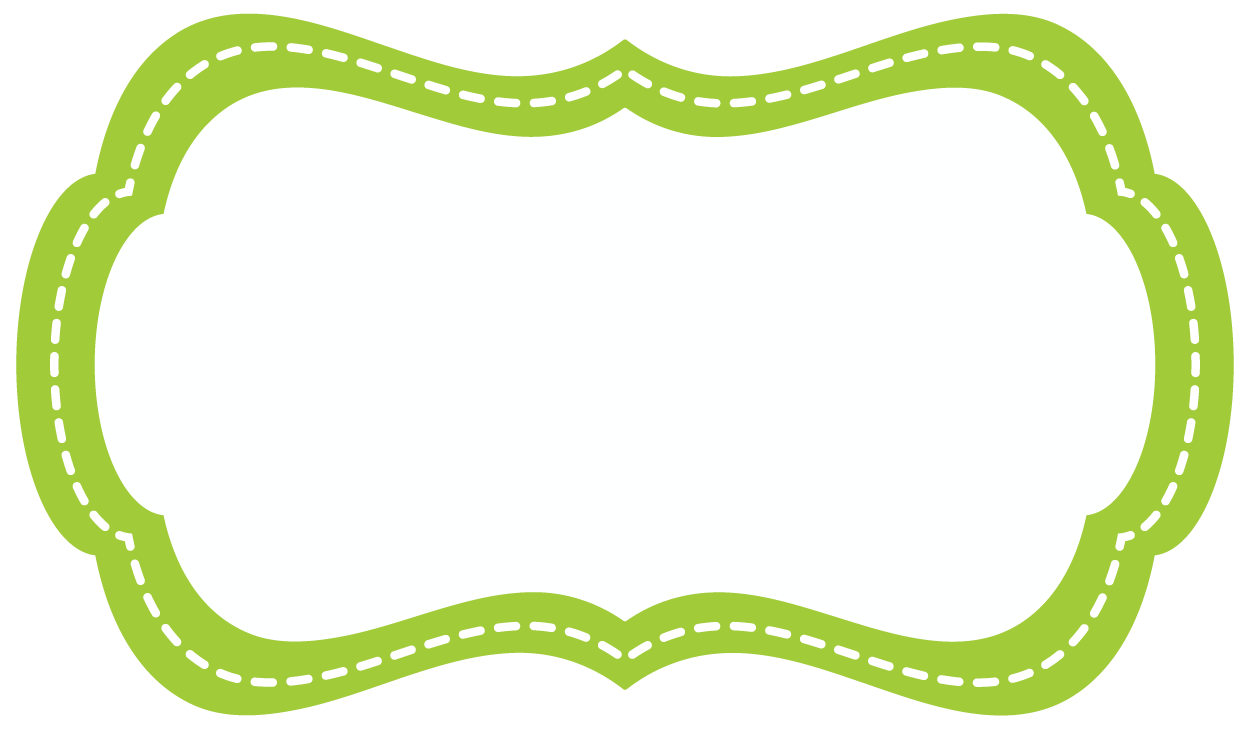 Equal Parts
Shapes can be divided into any number of equal parts.
For each shape that appears discuss how many equal parts you see .
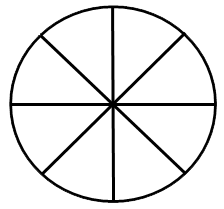 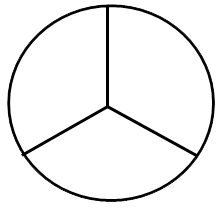 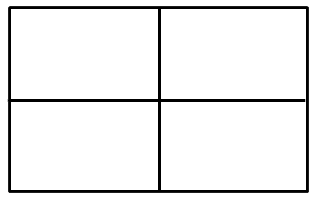 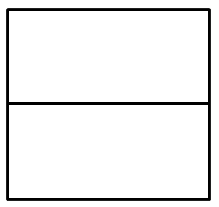 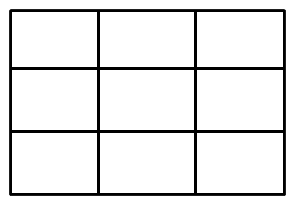 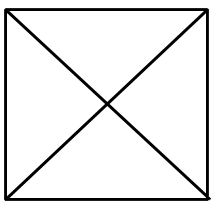 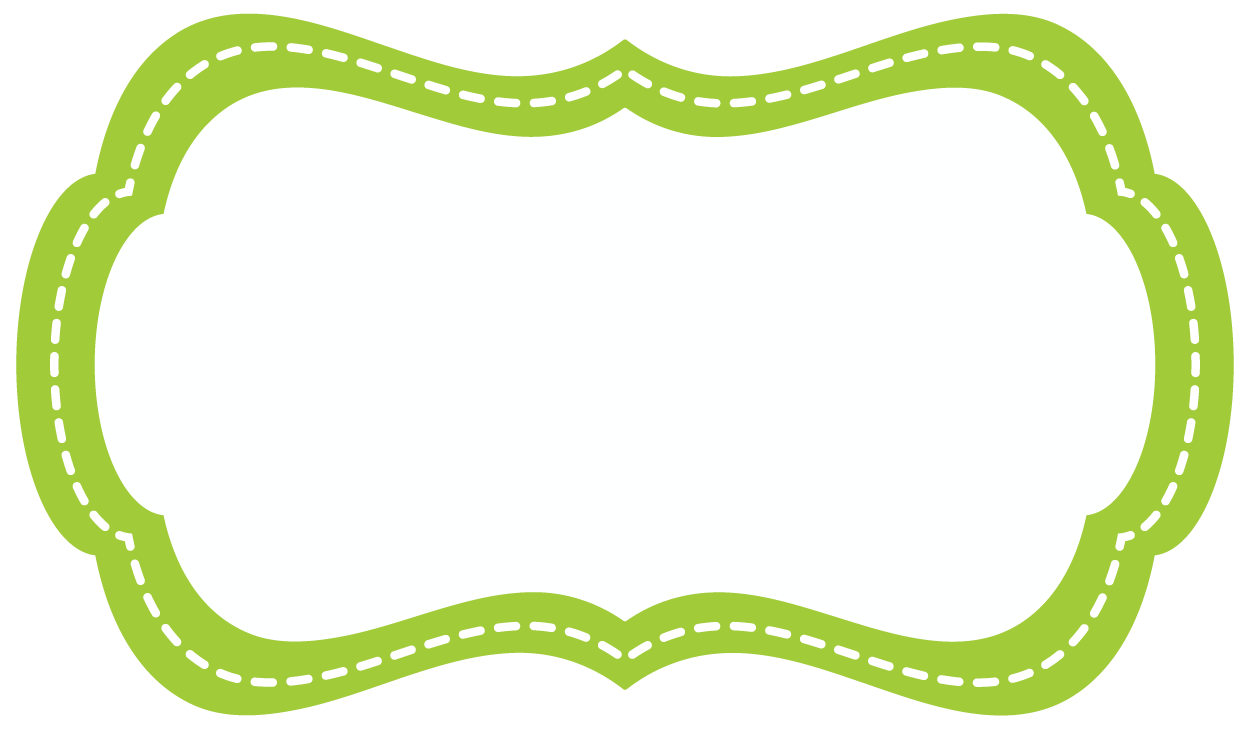 Equal Parts
We talk about a shape divided into two equal parts as being divided into halves.
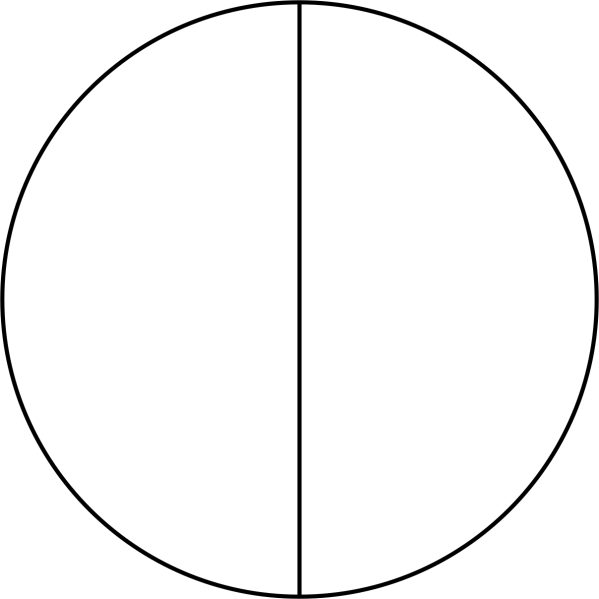 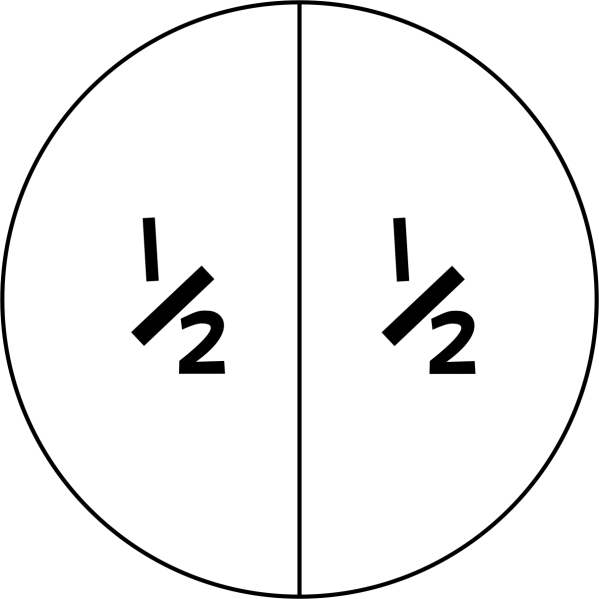 half
half
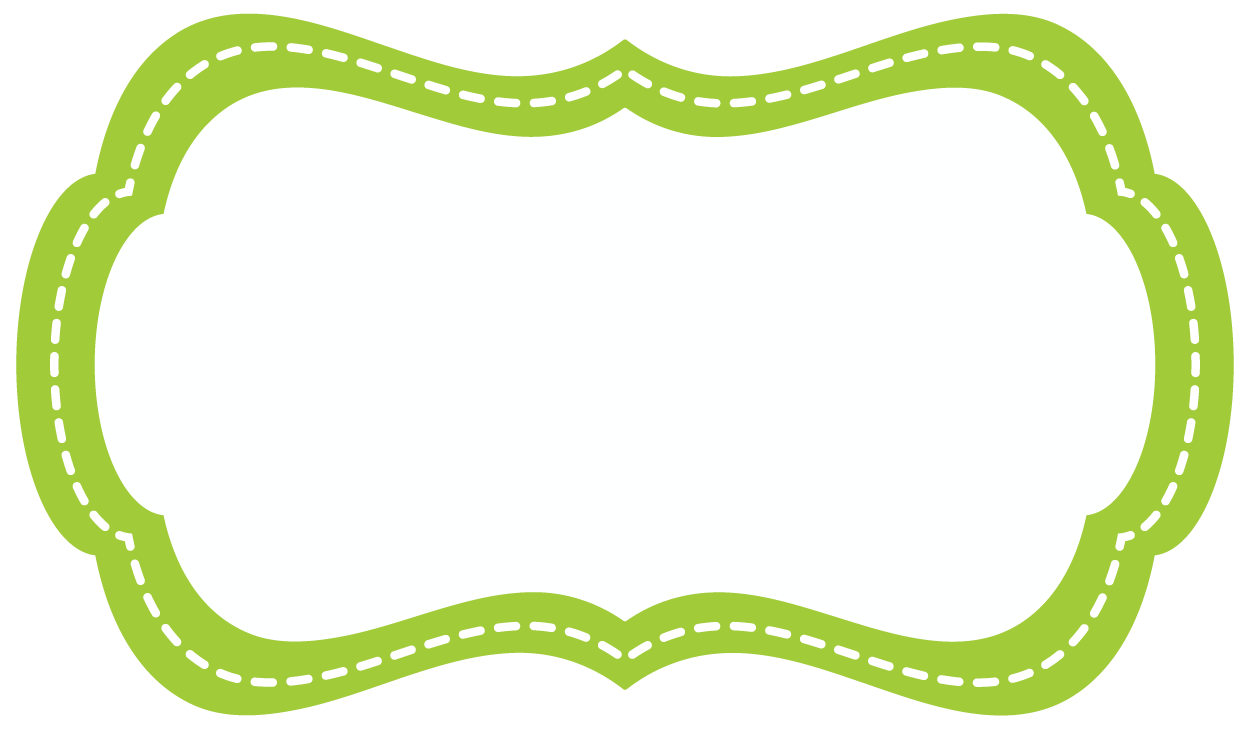 Equal Parts
We talk about a shape divided into Three equal parts as being divided into thirds.
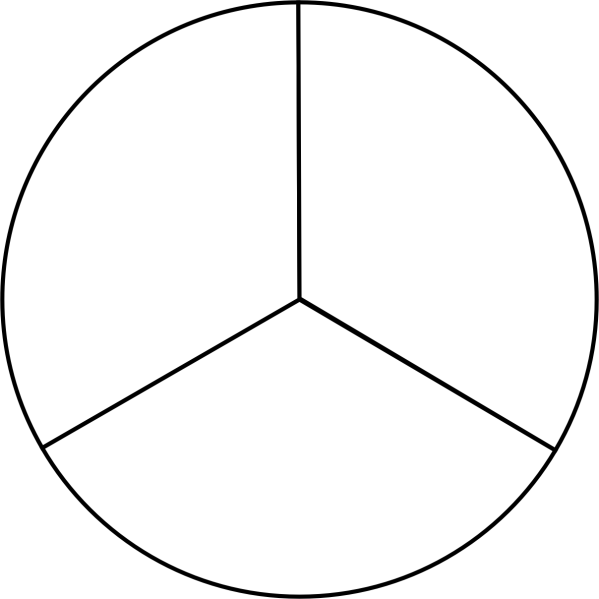 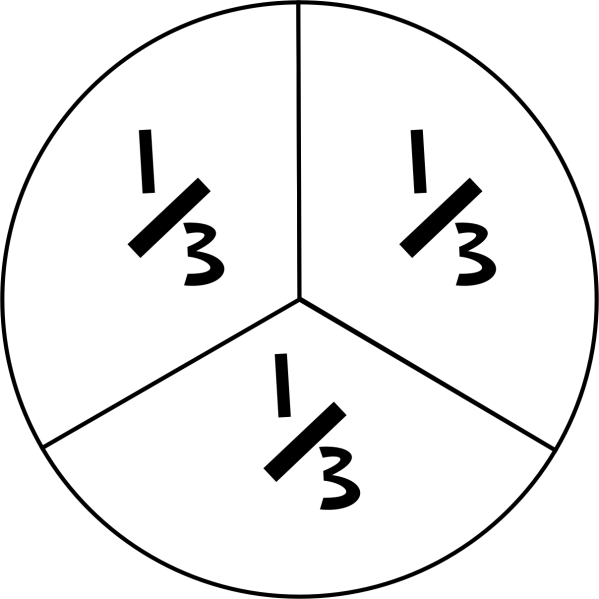 third
third
third
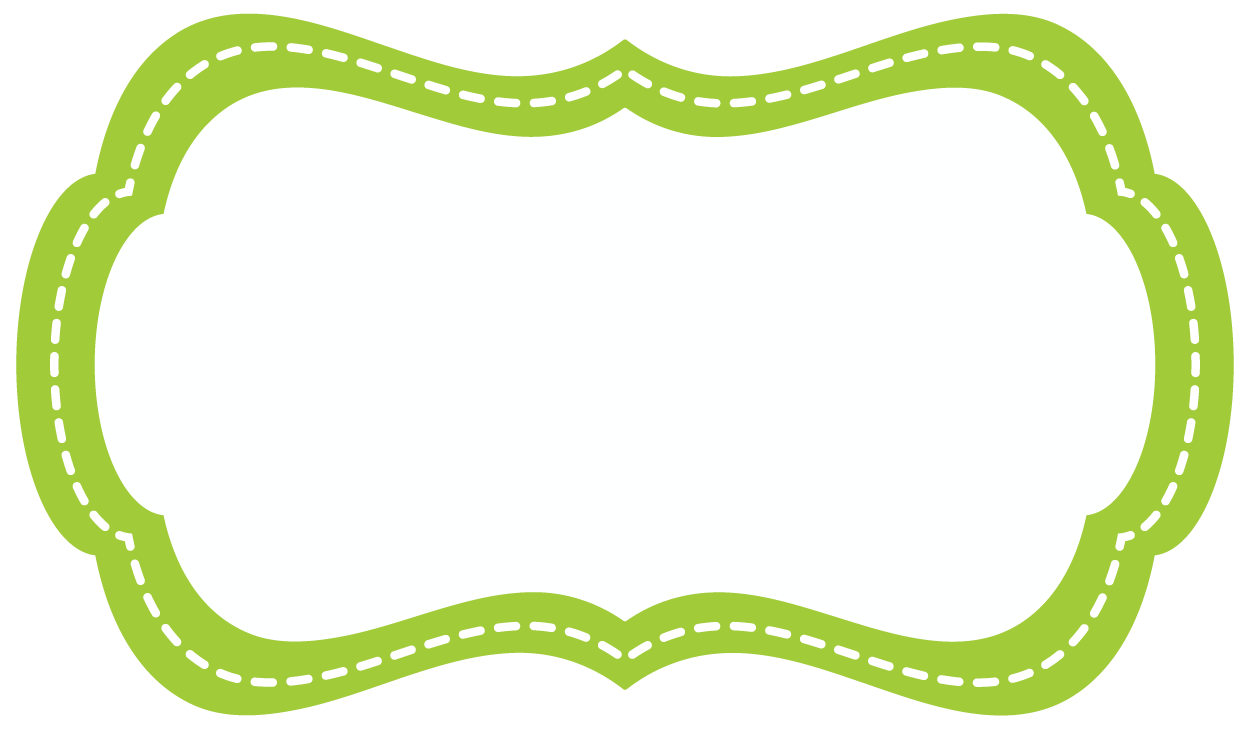 Equal Parts
We talk about a shape divided into four equal parts as being divided into fourths.
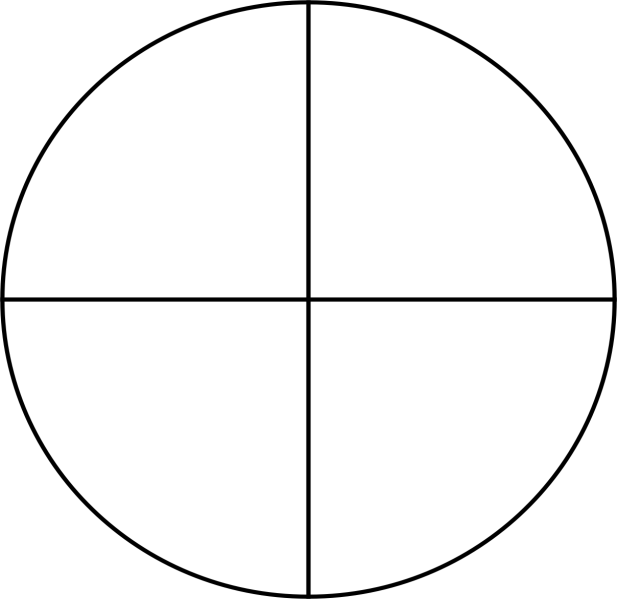 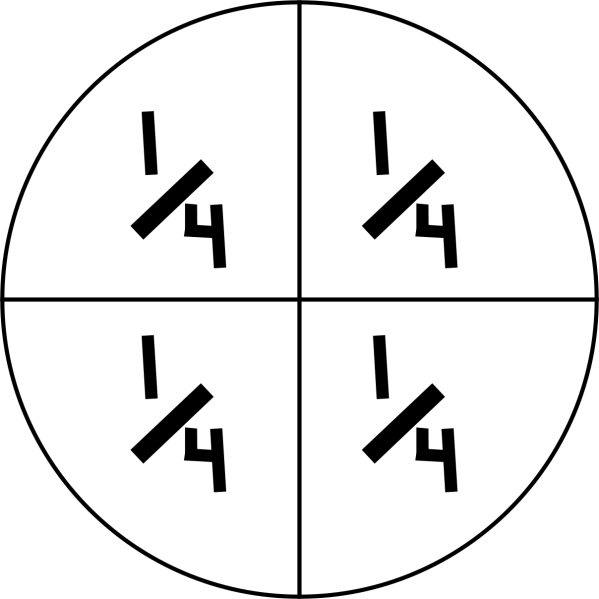 fourth
fourth
fourth
fourth
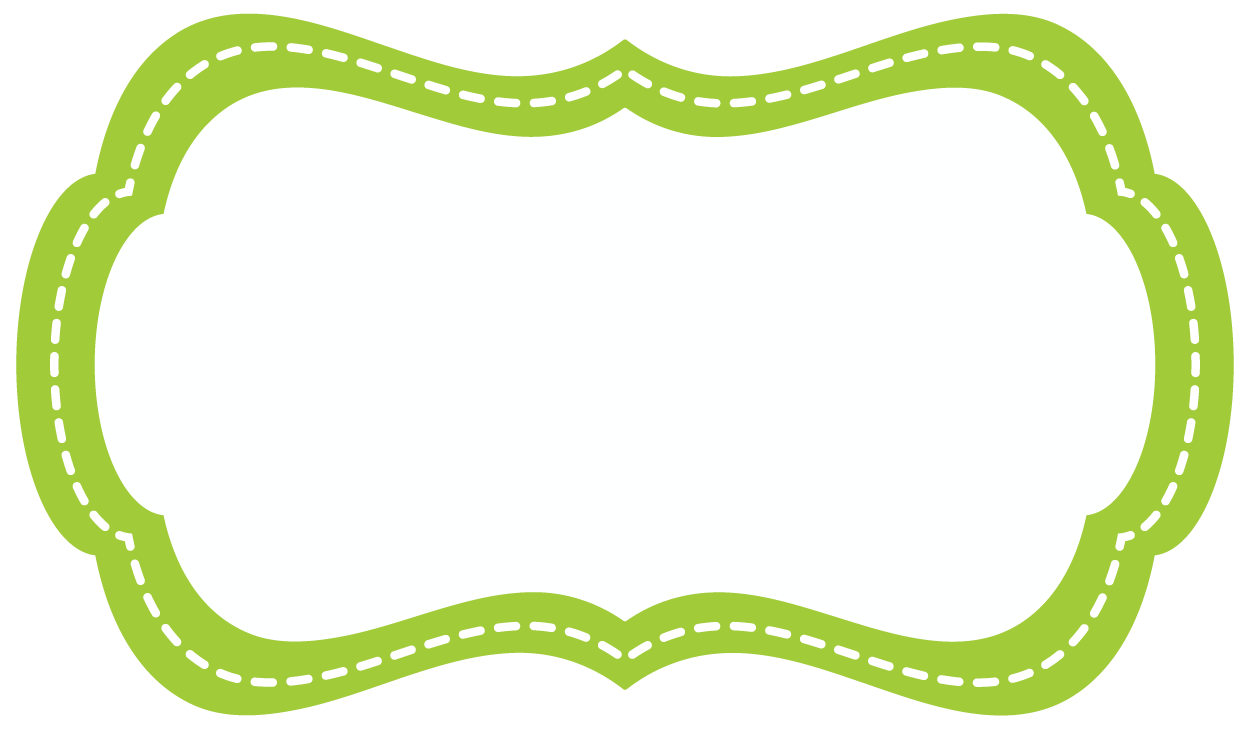 Equal Parts
The rest follow a similar pattern.
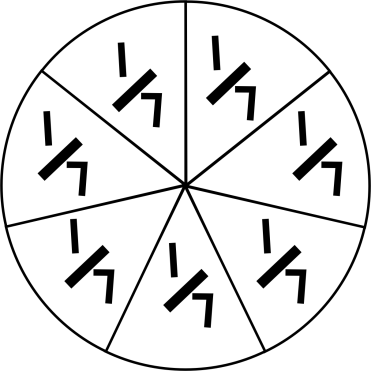 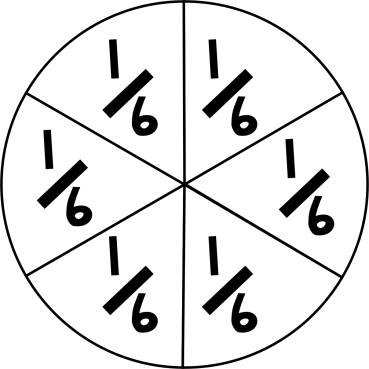 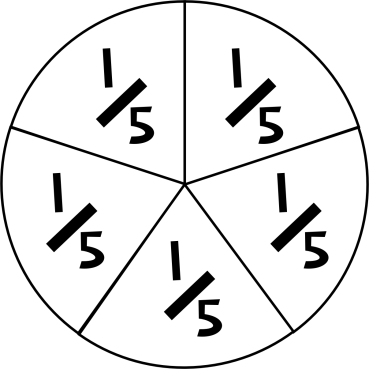 fifths
sixths
sevenths
Etc….
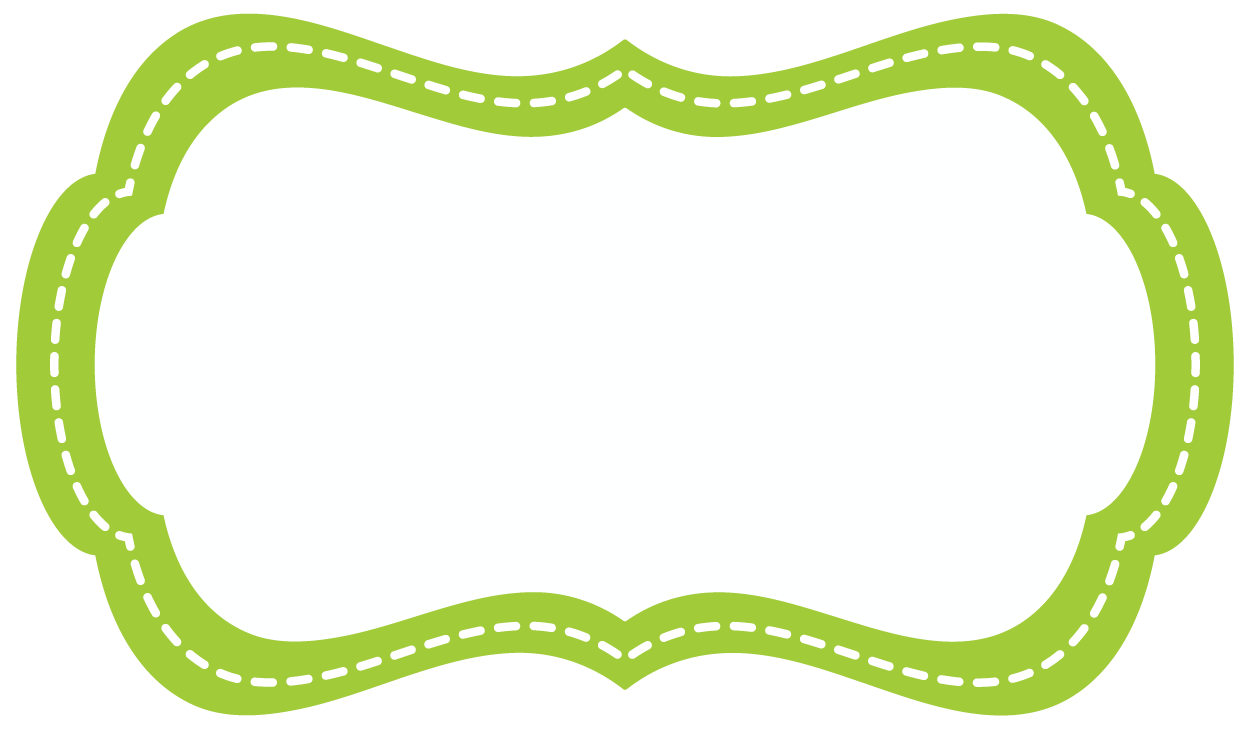 Equal Parts
If we put all the fractional parts together we get the whole.
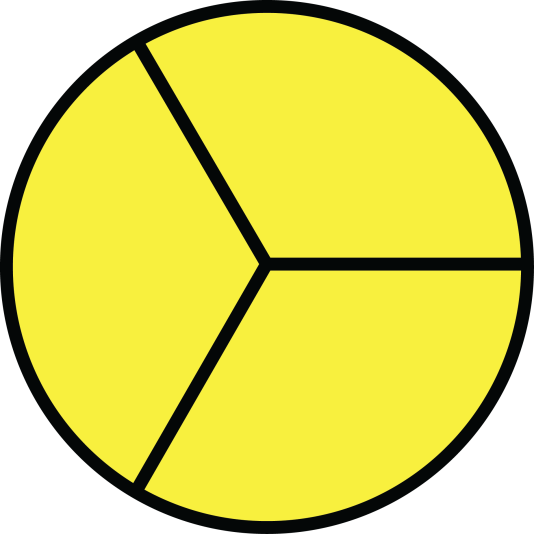 =
3 parts shaded
=
3/3
1 whole
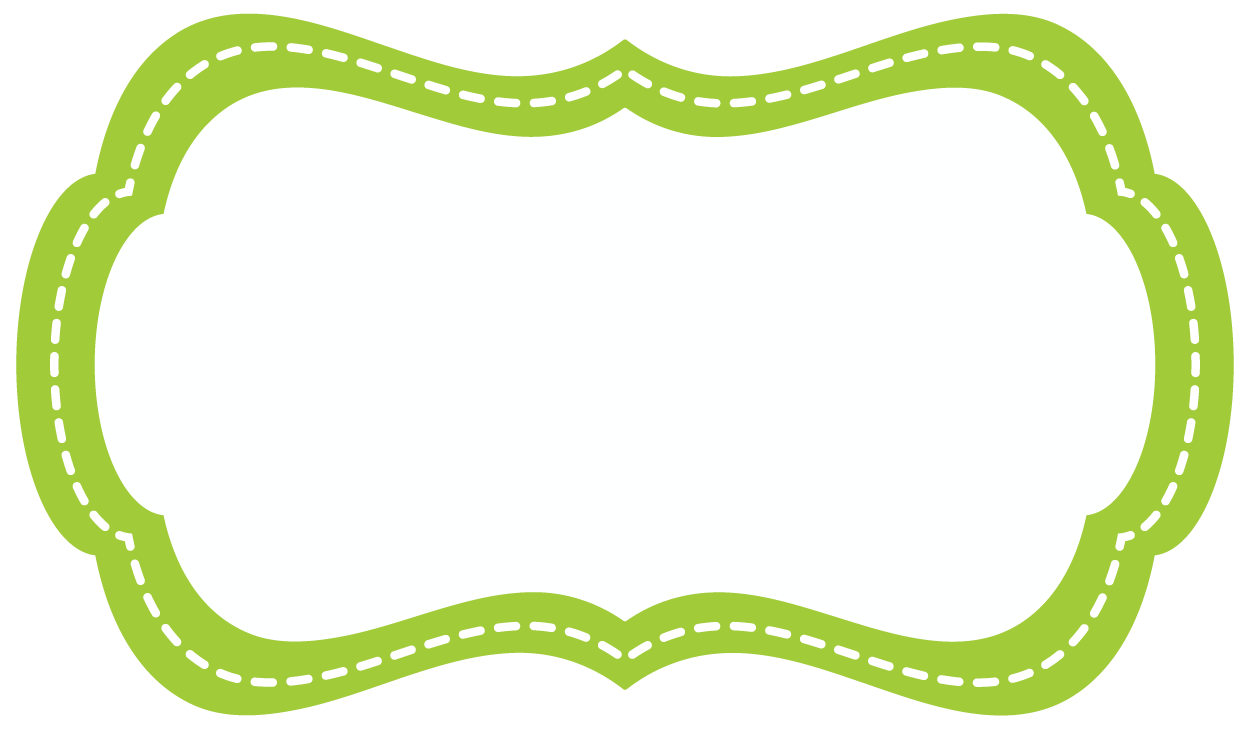 Equal Parts
When thinking about fractions, the whole doesn’t always need to be a shape.
The whole might be a Group of things.
Take a look at the groups of cubes. 
Each individual cube is one equal part of the whole group.
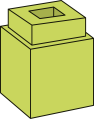 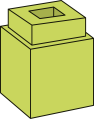 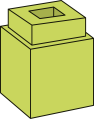 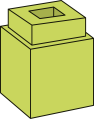 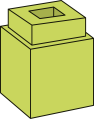 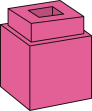 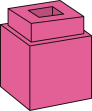 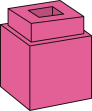 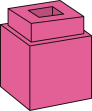 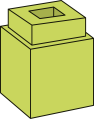 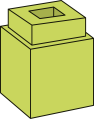 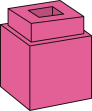 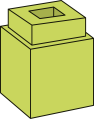 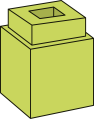 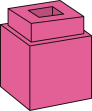 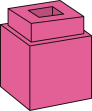 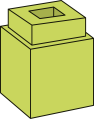 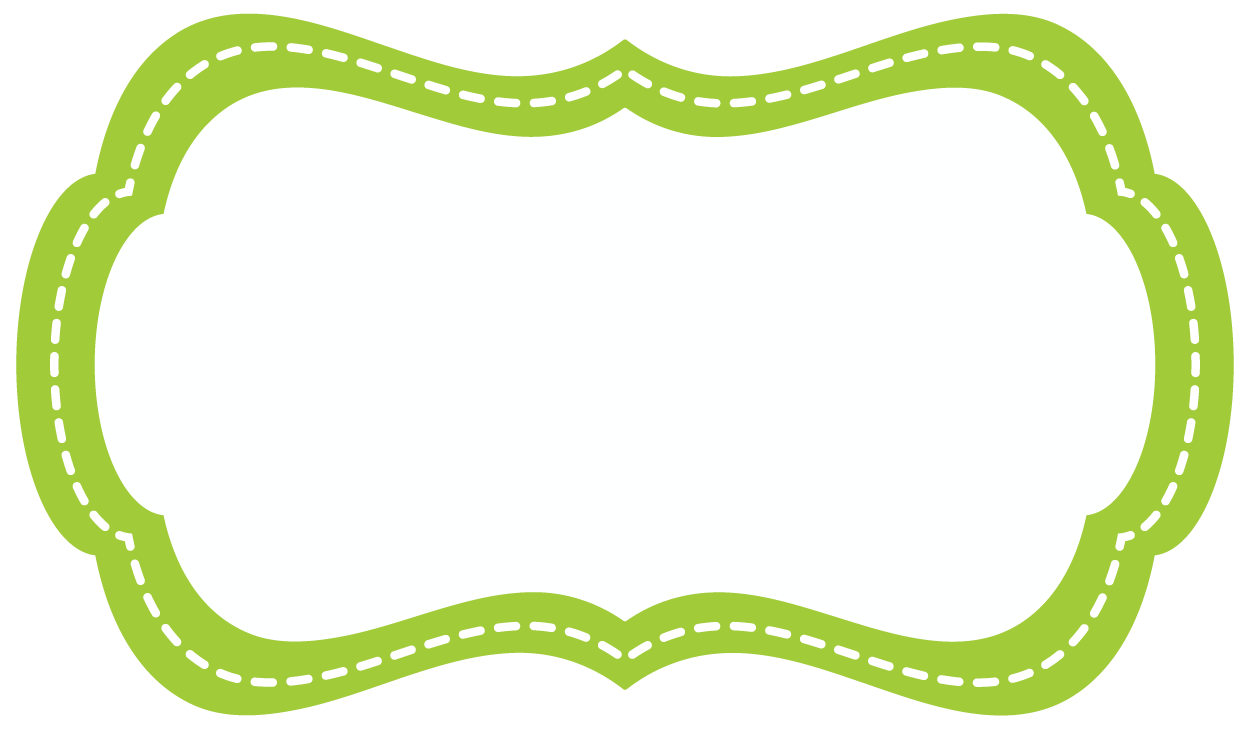 Equal Parts
Fractions are the same with Groups.
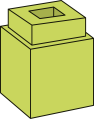 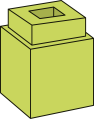 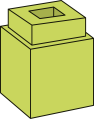 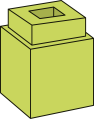 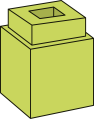 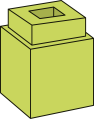 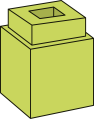 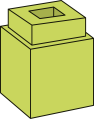 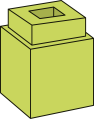 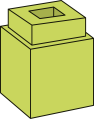 10/10 of the cubes are GREEN, so the whole group is green.
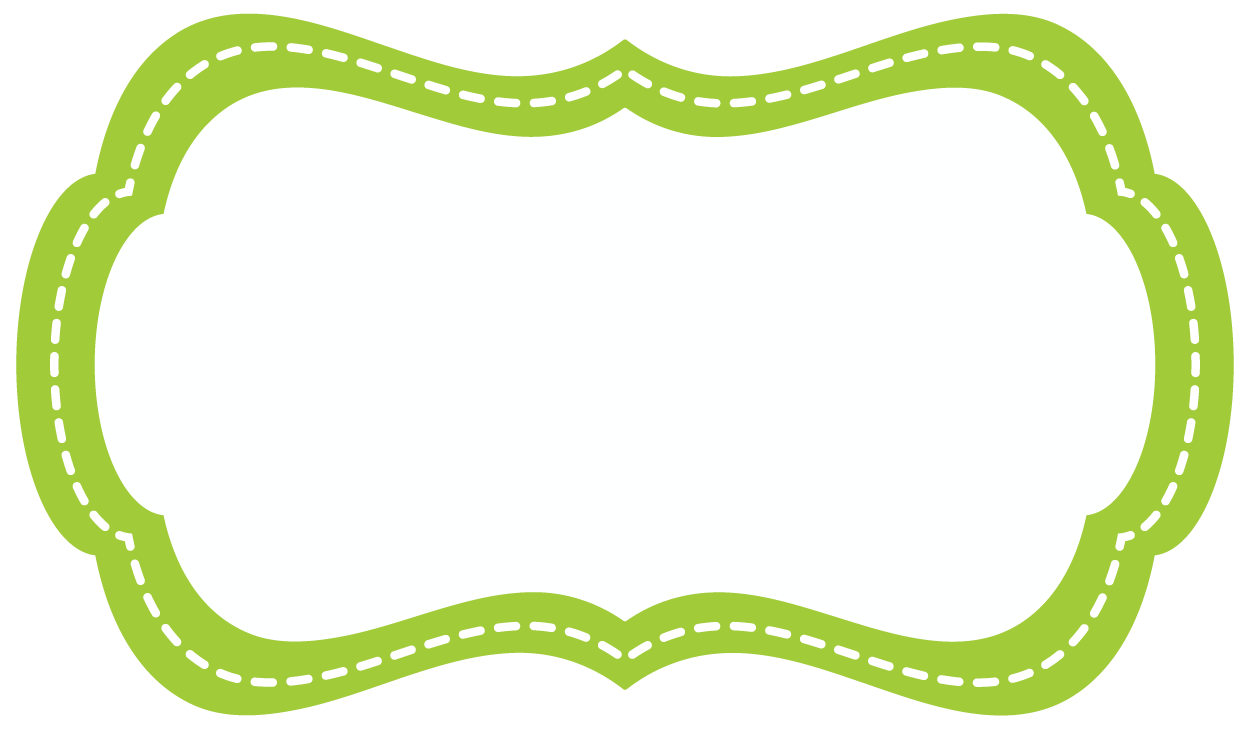 Fractions on a Number Line
We can also think about fractions as numbers on a number line that are              in between the whole numbers (1, 2, 3…).
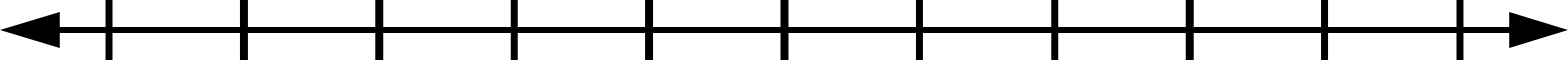 2
1
0
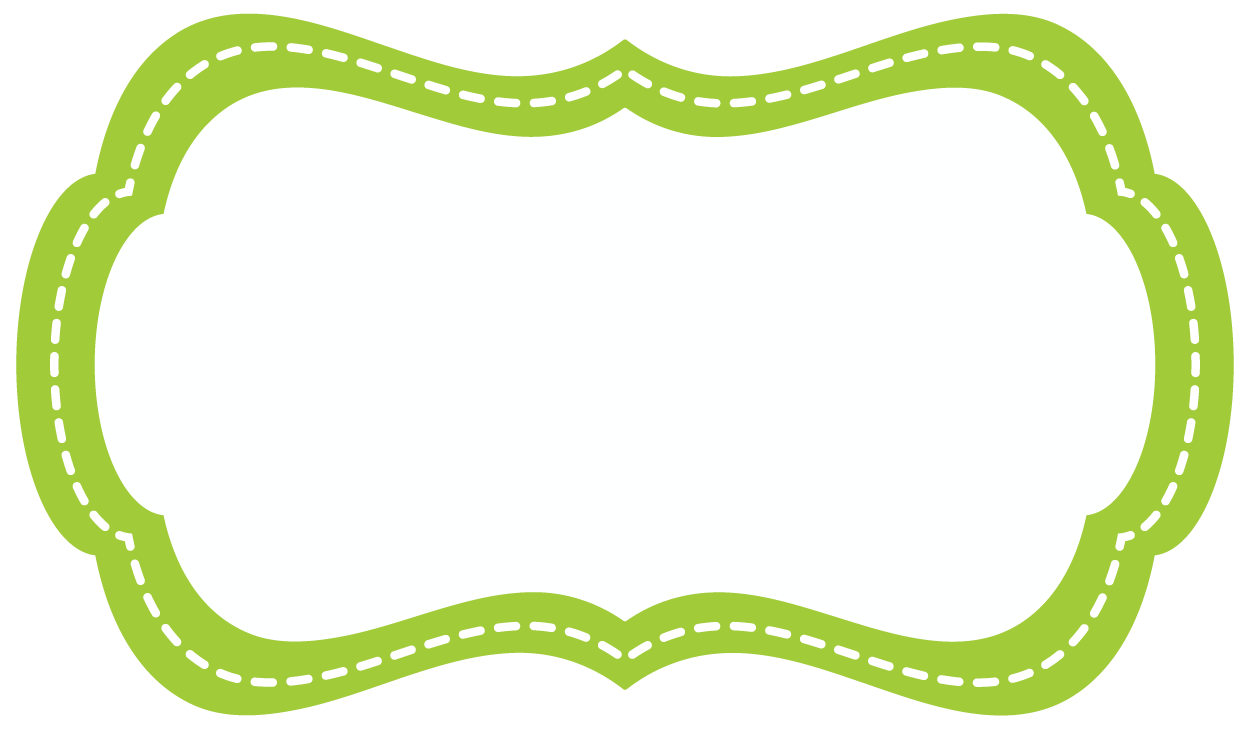 Fractions on a Number Line
When using a number line we think of the space between two numbers as one whole part divided into smaller equal parts.
In this example the space between 1 and 2 is divided into four equal parts so the fractions look like this in between those numbers:
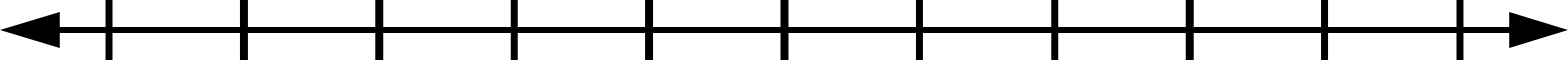 0
1
(4/4)
1
3
2
4
4
4
Fractions
When we talk about Fractions we are talking about any number of the equal parts of the whole.

We might only talk about One equal part.
Look at the colored parts of these examples:
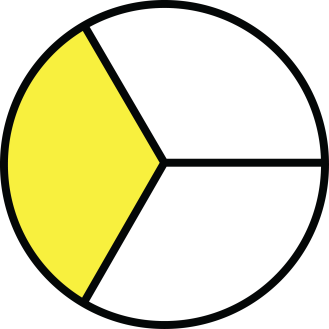 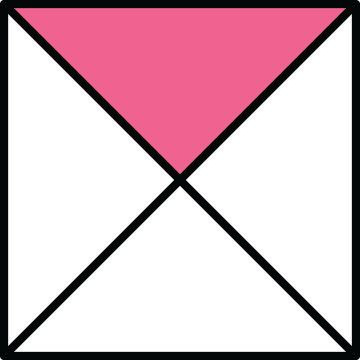 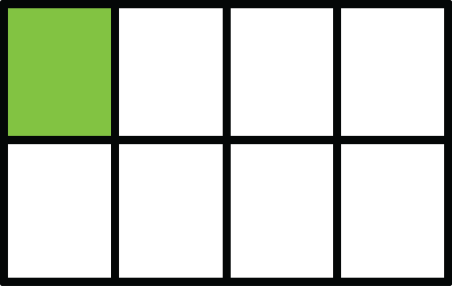 Fractions
We also might talk about more than one of the equal parts.
Look at the colored parts of these examples. 
Discuss how many equal parts are shaded in each one.
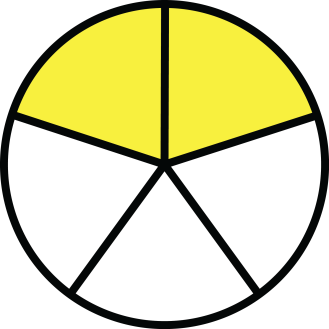 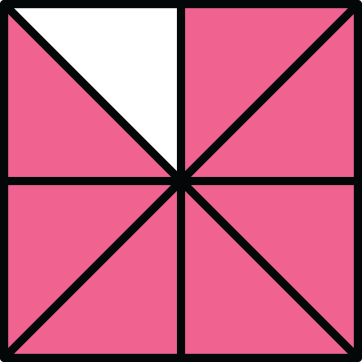 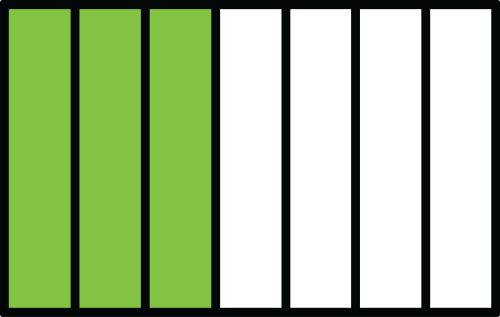 Fractions
When we write the numbers to show a fraction
we put the number of Equal Parts
in the whole on the BOTTOM.
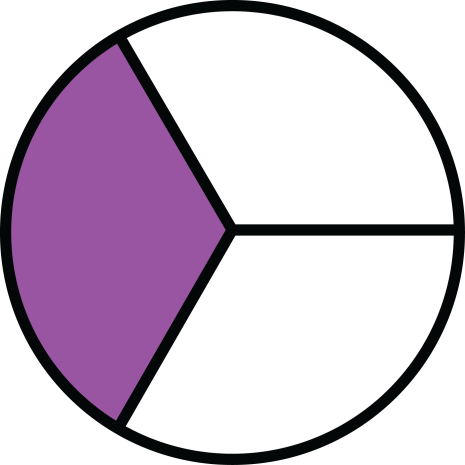 2
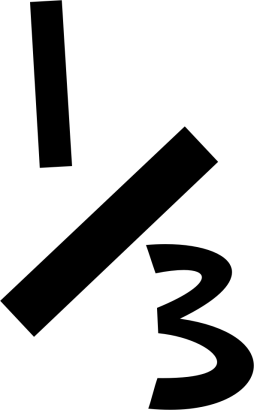 =
1
3
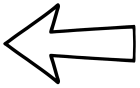 3 equal parts
Fractions
The bottom number is called the denominator.
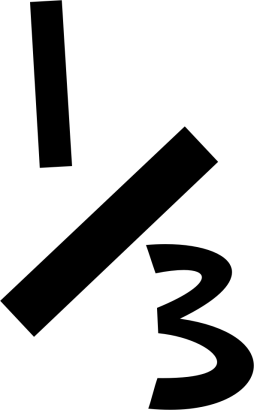 Denominator
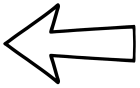 Fractions
We put the Number of parts
that we are wanting to Represent on the TOP.
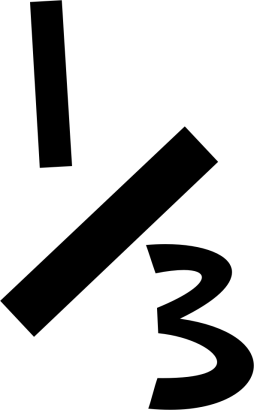 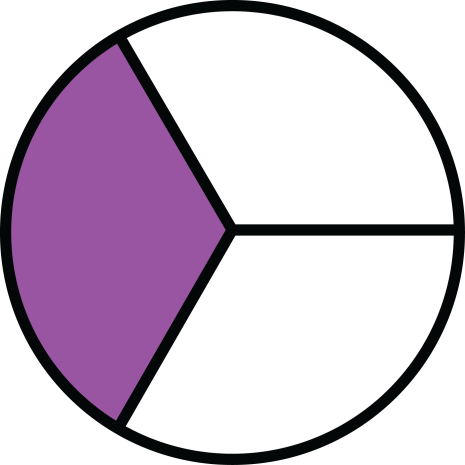 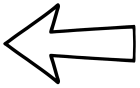 2
=
1
3
1 part shaded
Fractions
The top number is called the numerator.
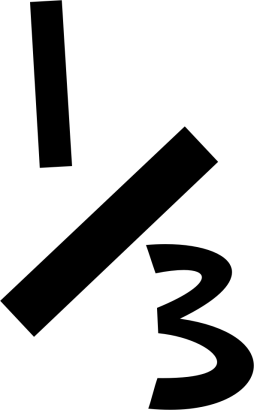 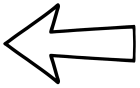 Numerator
Fraction Practice
Let’s practice by looking at some pictures and naming the fraction they represent.
What would be the Fraction for this shape?
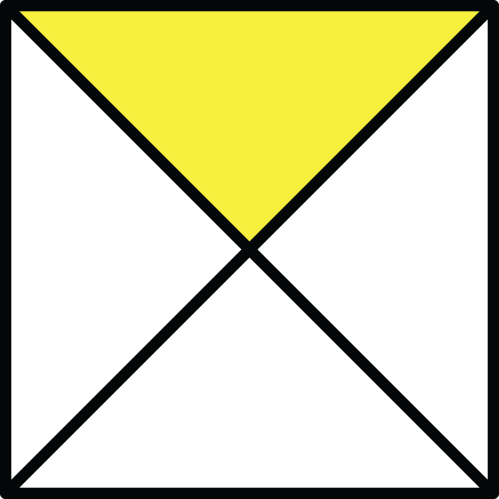 Fraction Practice
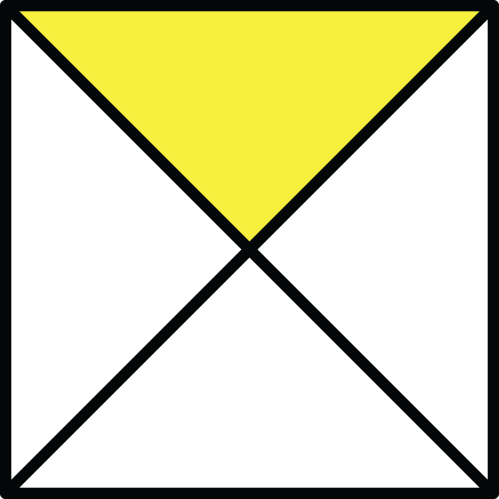 The fraction would be 1/4 because One part is shaded

out of Four equal parts.
Fraction Practice
Here is another one.
What would be the Fraction for this shape?
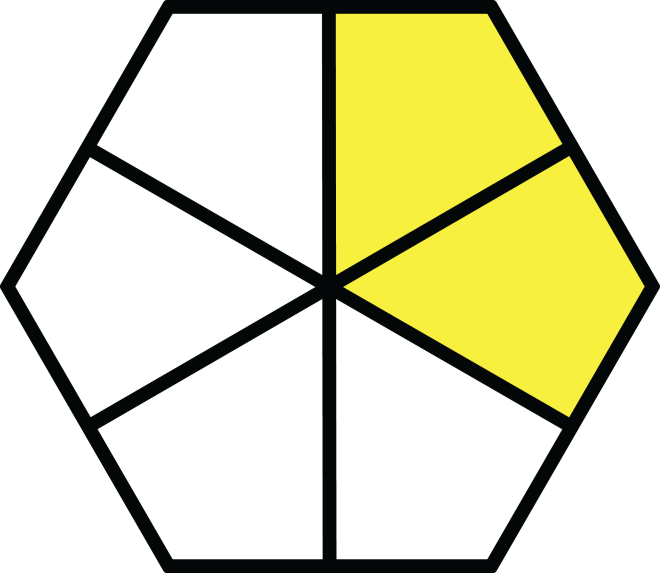 Fraction Practice
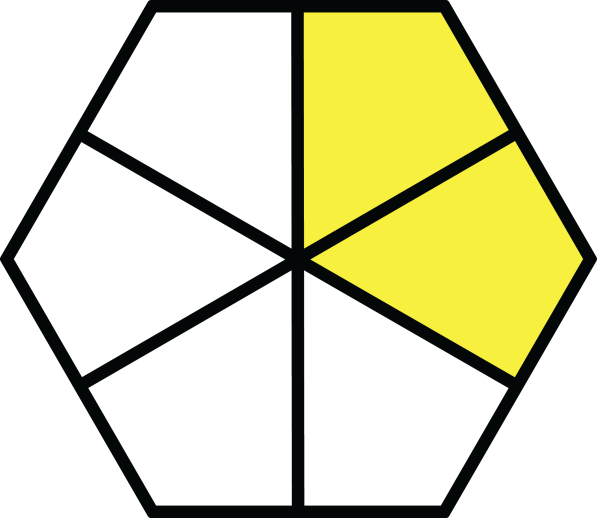 The fraction would be 2/6 because TWo parts are shaded

out of six equal parts.
Fraction Practice
Here is another one using a group.
What would be the Fraction of GREEN cubes in this group?
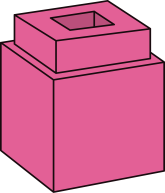 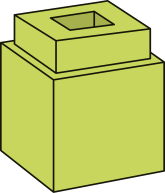 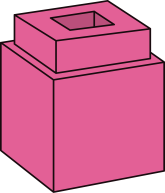 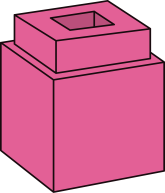 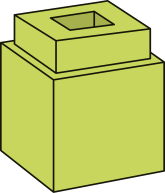 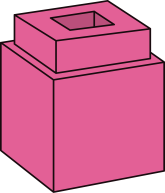 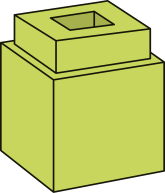 Fraction Practice
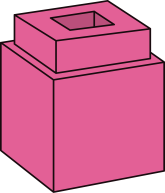 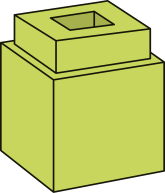 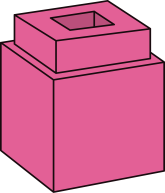 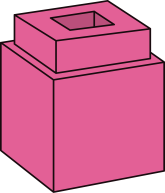 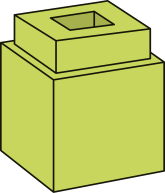 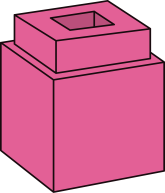 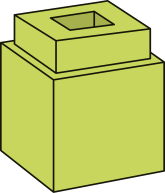 The fraction would be 3/7 because Three out of the   sEVEN cubes are GREEN.
Fraction Practice
Here is another one using the same group.
What would be the Fraction of PINK cubes in this group?
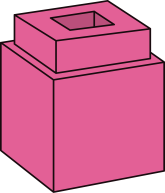 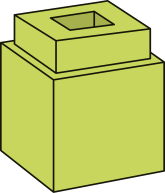 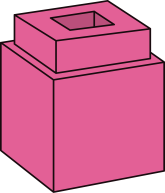 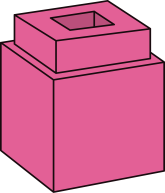 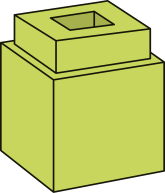 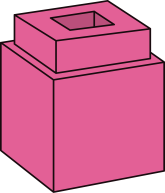 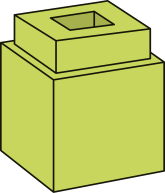 Fraction Practice
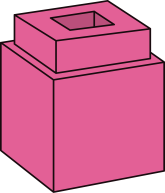 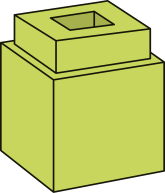 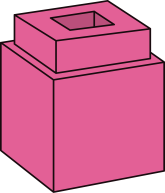 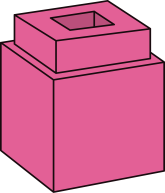 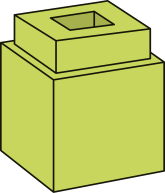 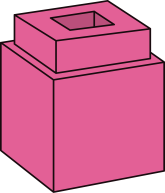 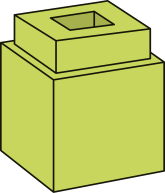 The fraction would be 4/7 because Four out of the     sEVEN cubes are PINK.
Fraction Practice
Here is another one using a number line.
What would be the Fractions in between the two numbers? 
(Hint: Count how many parts the space is 
divided into.)
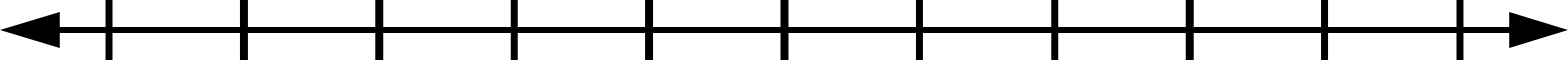 0
1
Fraction Practice
The space is divided into 8 equal parts.
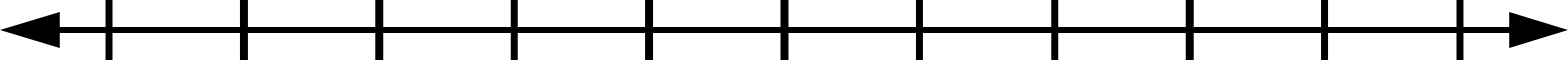 1
2
3
4
5
6
7
1
0
8
8
8
8
8
8
8
(8/8)
Fraction Practice
Think you’ve got it?
Now practice these with your class.
What would be the Fraction for the shaded parts of this shape?
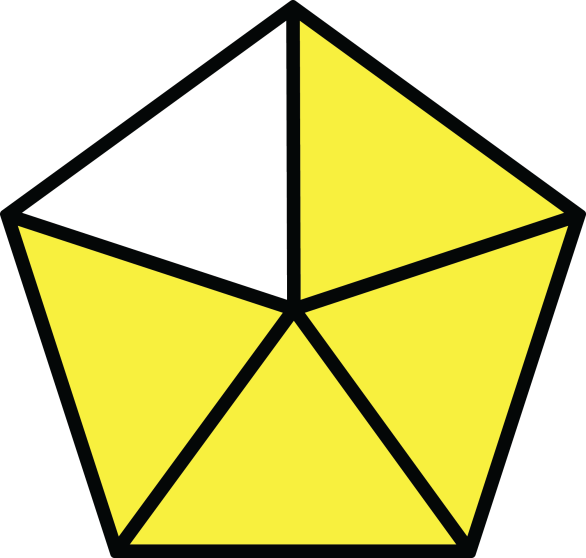 Fraction Practice
What would be the Fraction for the shaded parts of this shape?
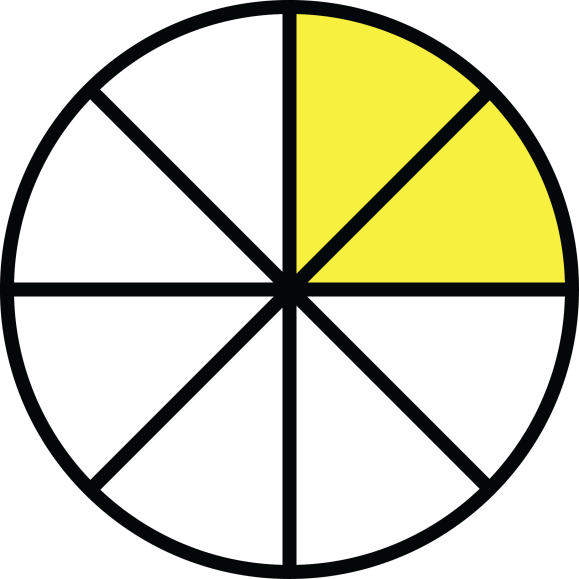 Fraction Practice
What would be the Fraction for the shaded parts of this shape?
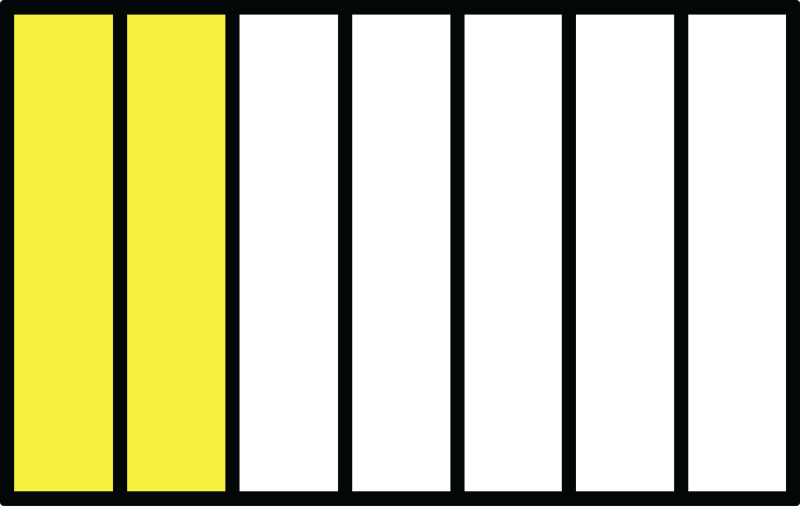 Fraction Practice
What would be the Fraction for the GREEN blocks in this group?
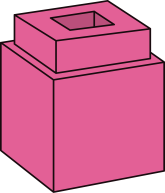 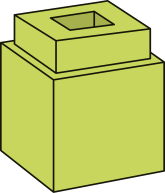 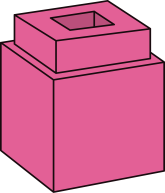 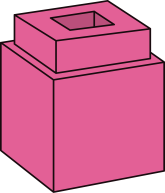 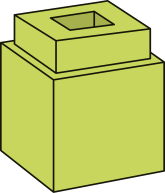 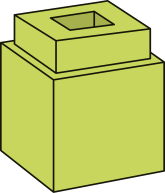 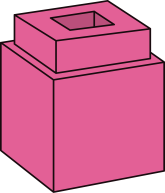 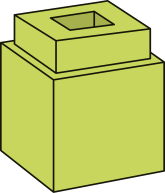 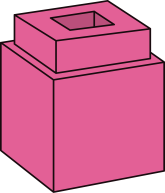 Fraction Practice
What would be the Fraction for the PINK blocks in this group?
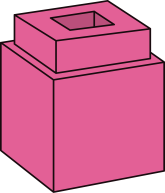 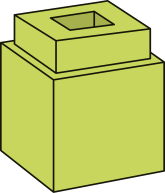 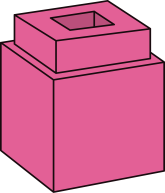 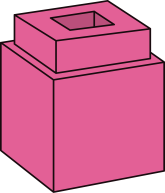 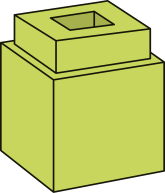 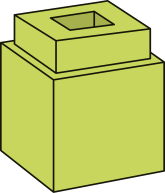 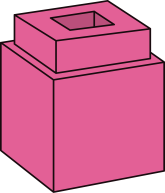 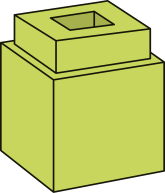 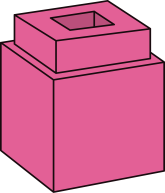 Fraction Practice
What would be the Fractions in between the two numbers?
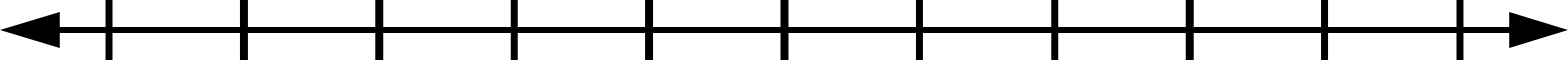 0
1
Fraction Practice
What would be the Fractions in between the two numbers?
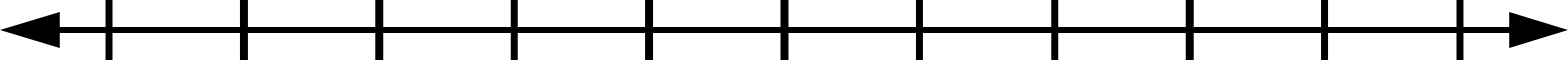 0
1